Příprava SCLLD 
MAS Rozvoj Tanvaldska 2021+
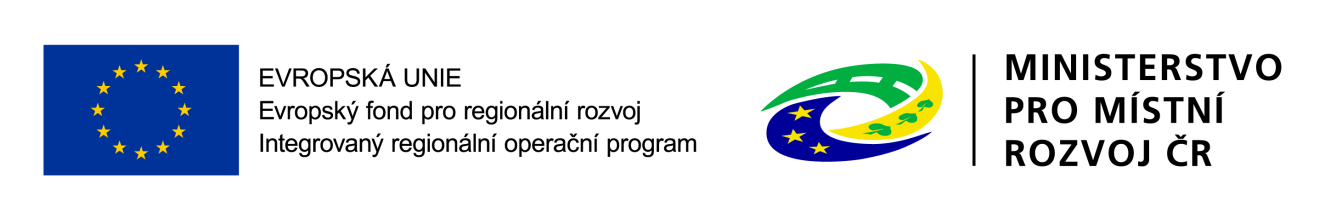 IROP TOUR Jablonec nad Nisou
MAS Rozvoj Tanvaldska
3.5.2022
Ing. Filip Šafařík
CZ.06.4.59/0.0/0.0/15_003/0007513
Základní informace o MAS Rozvoj Tanvaldska
Územní působnost MAS Rozvoj Tanvaldska: 15 obcí s celkovým počtem 25521 obyvatel.
Realizace SCLLD 2014 – 2020: zapojené programy IROP (alokace 32,5 mil. Kč), PRV, OPZ.
Příprava realizace SCLLD 2021 – 2027: plán zapojení programů IROP, PRV, OPZ+.
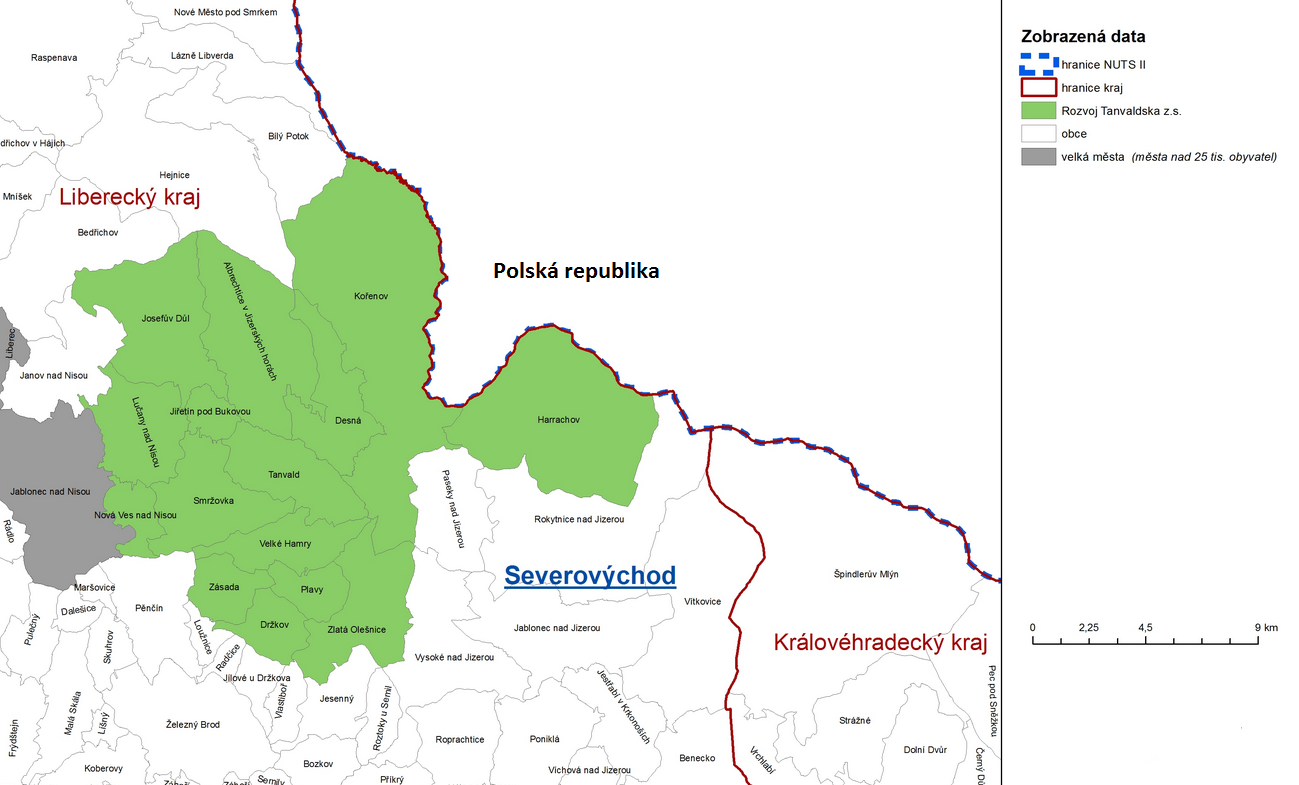 CZ.06.4.59/0.0/0.0/15_003/0007513
Příprava realizace SCLLD – Programový rámec IROP
Strategie CLLD = Koncepční část (již schváleny r. 2021) + Akční plán (Programový rámec IROP) schvalování do konce r. 2022.
Programový rámec IROP = výběr aktivit IROP definovaný pod Specifickým cílem 5.1 – Komunitně vedený místní rozvoj

Aktivity v IROP pro MAS (CLLD)
Infrastruktura pro bezpečnou nemotorovou dopravu
Infrastruktura pro cyklistickou dopravu
Zelená infrastruktura ve veřejném prostranství měst a obcí
Podpora jednotek sboru dobrovolných hasičů kategorie jednotek požární ochrany II, III a V
Infrastruktura mateřských škol a zařízení péče o děti typu dětské skupiny
Infrastruktura základních škol ve vazbě na odborné učebny a rekonstrukce učeben neúplných škol
Infrastruktura pro sociální služby
Revitalizace kulturních památek
Revitalizace a vybavení městských a obecních muzeí
Rekonstrukce a vybavení obecních profesionálních knihoven
Veřejná infrastruktura udržitelného cestovního ruchu           

MAS vybírá aktivity do programového rámce dle rozvojových potřeb a absorpční kapacity území.

Míra spolufinancování:
MAS - Liberecký kraj, méně rozvinutý region. 
Celkové způsobilé výdaje projektu (CZV) = 95% dotace EU + 5% spoluúčast žadatele
CZ.06.4.59/0.0/0.0/15_003/0007513
Programový rámec IROP MAS Rozvoj Tanvaldska
Plánované aktivity IROP pro programový rámec:

Infrastruktura pro bezpečnou nemotorovou dopravu
výstavba, modernizace a rekonstrukce komunikací pro pěší v trase nebo v křížení pozemní komunikace s vysokou intenzitou dopravy;
 
zvyšování bezpečnosti nemotorové dopravy stavebními úpravami komunikací pro pěší a pro cyklisty a instalací prvků zklidňujících dopravu v nehodových lokalitách;
 
doprovodná část projektu: pro zvýšení bezpečnosti nemotorové dopravy nezbytné přímo související stavební úpravy pozemní komunikace, rekonstrukce místních komunikací.
 
Kritéria: 
Intenzita dopravy je min. 500 vozidel/den.
Karta souladu projektu s principy udržitelné mobility.
CZ.06.4.59/0.0/0.0/15_003/0007513
Programový rámec IROP MAS Rozvoj Tanvaldska
Plánované aktivity IROP pro programový rámec:

Infrastruktura základních škol ve vazbě na odborné učebny a rekonstrukce učeben neúplných škol
podpora vybudování, modernizace a vybavení odborných učeben ZŠ ve vazbě na přírodní vědy, polytechnické vzdělávání, cizí jazyky, práci s digitálními technologiemi; 
budování vnitřní konektivity škol;
budování zázemí pro školní družiny a školní kluby umožňující zvyšování kvality poskytovaných služeb;
rekonstrukce učeben (včetně kmenových) neúplných škol; (pouze CLLD)
doprovodná část projektu: např. zázemí pro pedagogické i nepedagogické pracovníky (např. kabinety); vnitřní i venkovního zázemí pro komunitní aktivity při ZŠ vedoucí k sociální inkluzi (po vyučování); poradenská pracoviště pro práci s žáky se SVP.

Kritéria: 
Projekt je uveden ve Strategickém rámci „MAP pro oblast Jablonecko“ včetně zaměření projektu a výše předpokládaných výdajů.
CZ.06.4.59/0.0/0.0/15_003/0007513
Programový rámec IROP MAS Rozvoj Tanvaldska
Plánované aktivity IROP pro programový rámec:

Zelená infrastruktura ve veřejném prostranství měst a obcí
ucelené (komplexní) projekty veřejných prostranství zaměřené na zelenou infrastrukturu (modrou i zelenou složku), veřejnou a technickou infrastrukturu a související opatření v řešeném území nezbytná pro rozvoj a zlepšení kvality ekosystémových služeb měst a obcí;
revitalizace a modernizace stávajících veřejných prostranství;
revitalizace a úprava nevyužívaných ploch.
Z IROP nebudou podporovány projekty izolovaně řešící pouze vegetaci nebo srážkovou vodu (OPŽP)

Kritéria:
Pro řešené území je zpracován alespoň jeden z následujících dokumentů: 
územní studie veřejného prostranství registrovaná v Evidenci územně plánovací činnosti (EÚPČ);
regulační plán;
architektonická nebo urbanistická soutěž uspořádaná v souladu se soutěžním řádem České komory architektů (ČKA);
projekt vznikl na základě participace s občany.
CZ.06.4.59/0.0/0.0/15_003/0007513
Programový rámec IROP MAS Rozvoj Tanvaldska
Plánované aktivity IROP pro programový rámec:

Veřejná infrastruktura udržitelného cestovního ruchu
budování a revitalizace doprovodné infrastruktury cestovního ruchu (např. odpočívadla, parkoviště, sociální zařízení, veřejná infrastruktura pro vodáckou a vodní turistiku / rekreační plavbu);
budování páteřních, regionálních a lokálních turistických tras a revitalizace sítě značení;
propojená a otevřená řešení návštěvnického provozu a navigačních systémů měst a obcí;
rekonstrukce stávajících a budování nových turistických informačních center.

Kritéria: 
Komplexní projekty zaměřené minimálně na dvě oblasti (např. parkoviště + sociální zařízení).
V případě vybudování/vyznačení nových značených turistických tras a přetrasování značených turistických tras spolupracuje žadatel s Klubem českých turistů.
CZ.06.4.59/0.0/0.0/15_003/0007513
Implementace SCLLD v IROP 2021 - 2027
Červená – činnost MAS, zelená – činnost žadatele, modrá - činnost Centra, černá – činnost ŘO IROP
CZ.06.4.59/0.0/0.0/15_003/0007513
Děkuji za pozornost 


MAS Rozvoj Tanvaldska www.masrt.cz


Manažer IROP
Ing. Filip Šafařík
E-mail: filipsafarik@seznam.cz
Tel: 605 215 264
CZ.06.4.59/0.0/0.0/15_003/0007513